A deep dive into optimizing Multi-Scalar Multiplication
By Niall Emmart 
nemmart@yrrid.com
Talk Roadmap
Introductory Material
  Algorithmic Optimizations
Bucket Method and Gus Gutowski’s talk
GPU Implementation
WebAssembly (WASM) Implementation
  Multiple Precision Integer Representations
Multi-Scalar Multiplication (MSM)
Given a cyclic group G, and n group elements, G1,…,Gn and n integers values, s1,…,sn between 0 and |G|, compute:
	MSM = s1G1 + s2G2 + … + snGn
Motivation: Zero Knowledge Proofs
Many ZKP systems use MSM over elliptic curves on finite fields, in particular the BLS and BN curves.
Group elements are points on the curve.  |G| is the main subgroup order.
MSM is very compute heavy
Represents 80-90% of the total runtime to generate a proof in some ZKP systems.

GOAL:  Improve MSM performance
MSM Runtime Breakdown
total run time = Overhead   +   # of FF ops ∙ Average time per FF op
Driven by high level algs and EC point representation
Typically small, 10-20% of total run time.
Dominated by FF multiplication time
FF op = Finite Field Op:  add, sub, multiplication, inverse
Algorithmic Optimizations
Bucket Method (Pippenger’s Alg) In Brief
The Bucket method computes an MSM in three phases:
Bucket accumulation
Bucket reduction to window sums
Final MSM computation
Gus Gutowski’s Talk

YouTube link:    https://www.youtube.com/watch?v=Bl5mQA7UL2I
Bucket Method (Pippenger’s Alg) In Brief
b bits in length
si =
. . .
c bits chunks
c bits
Notation:
n – number of pts & scalars	    w – the number of windows	k – a bucket index, 0 .. 2c-1 	
b – bit length of the scalar	    i – a point/scalar index, 1 .. n	si[j] – value of the jth chunk of si
c – window chunk size in bits	    j – a window index, 0 .. w-1		B[j, k] – accumulator bucket
Bucket Accumulation Phase
Pseudo-Code for bucket accumulation:
    … initialize all buckets to 0 …
    for(i=1;i<=n;i++) {
        for(j=0;j<w;j++) 
            B[j, si[j]] += Pi;
    }

Things of note:
Total numbers of buckets is w ∙ 2c
Each point is added to w buckets
Total number of point adds is w ∙ n
Bucket Reduction Phase
Final MSM Result
Signed Digits Endomorphism
Since we can efficiently compute -Pi [instead of (x, y) it’s just (x, -y)], we can preprocess the scalars as follows and cut the number of bucket accumulators in half:
    for(int i=1;i<=n;i++) {
        for(int j=0;j<w;j++) {
            if(si[j]>2c/2) {
                si[j]=2c-si[j];
                si[j+1]++;
                // instead of adding Pi, we add –Pi to B[j, si[j]]
            }
        }
    }
Requires that c does not evenly divide b
Cube Root of One Endomorphism
Two Open Questions
Can we extract more conflict free parallel work?

Can we efficiently use signed digits when c evenly divides b?
Algorithmic Optimizations
GPU Implementation
ZPrize – GPU MSM Competition
Generates 2^26 random points (BLS12-377, on the CPU)
Allowed to copy points to GPU memory and do limited untimed precomputation on the points
Generates 4 sets of 2^26 scalars (on the CPU)
Timer starts
Minimize the time to compute 4 MSM values, corresponding to the 4 scalars sets against the point set.
A40 GPU (48 GB GPU mem).
Extract Parallelism
To achieve maximum efficiency on the GPU requires tens of thousands of threads running in parallel.

Q:   How can we extract that much parallelism?

A:    Simple, instead of looping over the points, adding each Pi to w buckets, we use sorting to build lists of the points to be added to each bucket.  Then we process those lists in parallel, one thread per bucket.
Bucket Accumulator Point Representation
Accumulation Phase:
Reduction Phase:
From:   https://www.hyperelliptic.org/EFD/g1p/auto-shortw.html
†  Requires batched addition – discussed later in the talk
Best Window Size?
Table of mod-mul counts:  BLS12-377, thus b=253:
8.03
All counts in billions of modmuls per MSM
When c=23, c evenly divides b     (23*11=253)
Trick:   sP = (-s)(-P)
Can we efficiently handle signed digits in the case where c evenly divides b?   This is the case for b=253 and c=23!
Naïve solution:  create an extra window to handle the scalars where the msb is set.   
Better solution:  
Note, sP = (-s)(-P)
    Proof:  (-s)(-P) = (|G| - s)(-P) = |G|(-P) - (s(-P)) = 0 - (s(-P)) = 0 + sP = sP
When the msb of si is set we can negate both the scalar and point, and the msb of -si will be clear.
This trick saves us approx. 335 million modmuls.
Precomputed Points
For each Pi, we precompute 5 other points:
	246 Pi ,  292 Pi ,  2138 Pi ,  2184 Pi ,  2230 Pi.
   Adding 246 Pi to window 0 is equivalent to adding Pi to window 2.
   Thus, we can reduce the 11 windows down to 2.

Final count, 7.50 billion modmuls

Wasn’t able to exploit the cube root endomorphism
Parallel Bucket Reduction
†
Thread 0
Thread 1
Thread 2
†  Shorthand notation:   Bi = B[0, i]
Correction-less EC Point Routines
For some curves and operations, in particular BLS12-377, XYZZ + affine point, implemented using Montgomery multiplication, we can build correction-less versions.
Process to add an affine point (X2, Y2) to an XYZZ (X1, Y1, ZZ1, ZZZ1) accumulator:
    U2 = X2 * ZZ1;    S2 = Y2 * ZZZ1;    P = U2 – X1;    R = S2 – Y1;    PP = P2;    PPP = P * PP;    Q = X1 * PP;    X3 = R2 – (PPP + 2*Q);    Y3 = R * (Q-X3) – Y1 * PPP;    ZZ3 = ZZ1 * PP;    ZZZ3 = ZZZ1 * PPP;    return (X3, Y3, ZZ3, ZZZ3);
From https://www.hyperelliptic.org/EFD/g1p/auto-shortw-xyzz.html#addition-madd-2008-s
Correction Steps
Correction steps are often needed to ensure that the result of a finite field operation remains in the valid range, [0, N), where N is the field prime modulus.  For example:
BigNum add(BigNum A, BigNum B) {   BigNum S=A+B;   if(S>=N)                     // correction step     S=S-N;}
BigNum sub(BigNum A, BigNum B) {   BigNum D=A-B;   if(D<0)                       // correction step     D=D+N;}
BigNum mul(BigNum A, BigNum B) {   BigNum R=redc(A*B);   if(R>=N)                     // correction step     R=R-N;}
GOAL:  get rid of correction steps!
Bounds
We will ensure three properties:
Every intermediate value will be positive (>= 0)
Every intermediate value will have an upper bound
The bounds are stated in terms of multiples of N,  e.g., X in [0, 3.4] means 0<=X<=3.4N.

Operations:
addBound(aBound, bBound) => aBound + bBound
subBound(aBound, bBound) => aBound + ceil(bBound)
montMulBound(aBound, bBound) => (aBound*bBound/152) + 1 †
†  This bound is specific to BLS12-377.  Proof on next slide.
Bounds for Montgomery Multiplication
From Montgomery’s original paper, we have:
        MontMul(BigNum A, BigNum B) = (A*B + Q*N) / R (for some 0<=Q<R, where R=2384).

Rewrite in terms of aBound and bBound:
         MontMul(aBound*N, bBound*N)	< (aBound*bBound*N*N + R*N)/R 
				< N*(aBound*bBound/(R/N) + 1)        [ for BLS12-377, R/N>152, thus… ]
				< (aBound*bBound/152 + 1)*N 

We state the bounds in terms of multiples of N, therefore:
       montMulBound(aBound, bBound) = (aBound*bBound/152) + 1
Note, montMulBound(7.4, 8.3) = 1.41, is considerably smaller than 7.4 or 8.3.  Contrary to what one might expect, MontMul shrinks the bounds!
Correction-less EC Algorithms
Process to accumulate XYZZ (X1, Y1, ZZ1, ZZZ1) an affine points (X2, Y2):
    // Input asserts / requirements:    //   X1 <= 6N, Y1 <= 4N, ZZ1 <= 2N, ZZZ1 <= 2N    //   X2 <= 1N, Y2 <= 1N
    U2 = X2 * ZZ1;		   // 1*2/152+1 = 1.02           //  U2  <= 1.02 N    S2 = Y2 * ZZZ1;		   // 1*2/152+1 = 1.02           //  S2  <= 1.02 N    P = U2 – X1 + 6N; 		   // 1.02 + 6                   //   P  <= 7.02 N    R = S2 – Y1 + 4N;		   // 1.02 + 4                   //   R  <= 5.02 N    PP = P2; 			   // 7.02^2/152+1 = 1.33        //  PP  <= 1.33 N    PPP = P * PP;		   // 7.02*1.33/152+1 = 1.07     // PPP  <= 1.07 N    Q = X1 * PP;			   // 6*1.33/152+1 = 1.06        //   Q  <= 1.06 N    X3 = R2 – (PPP + 2*Q) + 4N;	   // 5.02^2/152+1+4 = 5.17      //  X3  <= 5.17 N    YP = Y1*PPP;			   // 4*1.07/152+1 = 1.03        //  YP  <= 1.03 N    Y3 = R*(Q - X3 + 6N) – YP + 2N; // 5.02*7.03/152+1+2 = 3.24   //  Y3  <= 3.24 N    ZZ3 = ZZ1 * PP;                 // 2*1.33/152+1 = 1.02        // ZZ3  <= 1.02 N     ZZZ3 = ZZZ1 * PPP;              // 2*1.07/152+1 = 1.02        // ZZZ3 <= 1.02 N
    // Output assertions:    //   X3 <= 6N, Y3 <= 4N, ZZ3 <= 2N, ZZZ3 <= 2N     //   Output assertions match input requirements!!
GPU Specific Optimizations
Use 384 threads per SM (this requires careful register usage management)
Use state machines to avoid thrashing the instruction cache
Overlap compute and CPU -> GPU copy using GPU streams
Matter Labs:  For the first MSM, break it into two MSMs of ¼ the size and remaining ¾ for better compute/copy overlap.
Algorithmic Optimizations
WASM Implementation
ZPrize – WASM MSM Competition
Generates random MSM problems that range in size from 2^12 to 2^18.
Uses BLS12-381, with b=255.
Score is the average speed-up of the submitted code over the provided baseline code running on Chrome (v96).
No WASM vector ops, only allowed to use a single thread
Approach
Bucket method, c is chosen empirically based on MSM size
Endomorphisms:  signed digits and cube root of one
Use the sP=(-s)(-P) trick when c evenly divides b
Use batched affine point accumulators for both the accumulator phase and the reduction phase.
Affine Point Accumulation
Process to add two affine points (X1, Y1) and (X2, Y2):
    D = X1 – X2;			// X1==X2 case requires special processing
    I = D-1;			// inverse operation is very expensive
    T = (Y1 – Y2) * I;
    X3 = T2 + X1 + X2;
    Y3 = T * (X2 – X3) – Y2;
    return (X3, Y3);
Expensive op count:  2 modmul, 1 modsqr, 1 modinv
Batch Inversion
Example of inverting a batch of 4:  A, B, C, D
	T0 = A∙B;		// T0 = AB
	T1 = T0∙C;		// T1 = ABC
	T2 = T1∙D;		// T2 = ABCD
	I = T2-1;		// I = (ABCD)-1     Note: (ABCD)-1 = A-1B-1C-1D-1
	D-1 = I∙T1;		// D-1 = (ABCD)-1(ABC)
	I = I∙D	;		// I = (ABCD)-1(D) = (ABC)-1
	C-1 = I∙T0;            // C-1 = (ABC)-1(AB)
	I = I∙C; 		// I = (ABC)-1(C) = (AB)-1
	B-1 = I∙A;		// B-1 = (AB)-1(A)
	A-1 = I∙B;		// A-1 = (AB)-1(B)

Inverting a batch of n finite fields requires 3n-3 modmul, and one modular inverse.
Batched Affine Accumulator
Given a list (i.e., a batch) of tuples (Bucket, Point), iterate over the list, adding the points to the buckets.   This algorithm runs in phases:
First phase – construct the list of values to invert
Run the batch invert algorithm
Third phase – complete the point adds

Important caveat:  you can’t add two points to the same bucket in a batch.
Cost: 5 modmuls, 1 modsqr per point add (6 mults)
          1 mod inverse per batch
Collision Method
Typical implementations generate lists of points for each bucket (essentially sorting).  These are used to build conflict free batches.  But it is expensive and wanted something more efficient:
We have a lock flag for each bucket and a collision list.
We process the scalars/points in order.  If the target bucket is not locked, we add the point/bucket to the current batch and lock the bucket.  If it is locked, we add the point/bucket to the collision list. 
If we have a full batch, or the collision list reaches its limit, we process the batch and repeat.  When we start the next batch we reset the locks and add what we can from the collision list to the new batch.
Repeat until all points have been processed and the collision list is empty.
Bucket Reduction Phase
The key challenge for the reduction phase is constructing independent batches of adds.   Essentially we can use the same strategy we used on the GPU.  Break the window sum into smaller sums of size q.



Since each group is independent of the other groups, each group can provide an add to the batch without conflicts.
Group 0
Group 2
Group 1
Summary
Noteworth Contributions
Correction-less EC algorithms
sP=(-s)(-P) trick for when c evenly divides b
Collision method for building batches
Batched affine accumulators for the reduction phase
Multiple Precision Integer Representation
GPU - Basics
We represent a BLS12-377 finite field value as a sequence of 12 32-bit limbs (m). 
The x, y, zz, and zzz finite field values are entirely stored in registers on each thread.
Addition and subtraction are linear O(m),  approx. 12 instructions each.
The modmul operation uses simple O(m^2) algorithms for both the multiplication and the Montgomery reduction.  Fully unrolled, approx. 400 instructions in length.
Modsqr takes advantage of fast-squaring, approx. 320 instructions. 
Modmul and modsqr are by far the most expensive ops and must be carefully optimized.

Matter Labs optimization:  MontRed(a*b) + MontRed(c*d) = MontRed(a*b + c*d) which can save a MontRed step.
GPU IMAD.WIDE Instruction
Volta+ GPUs have a 64-bit multiplication instruction:    IMAD.WIDE   D, A, B, C
Computes A*B + C, stores the result in D.   A and B are 32 bit source registers.  C and D are pairs of even aligned 32-bit registers.   Supports optional carry in and optional carry out.









Throughput:  128 IMAD.WIDE ops every 4-5 cycles per SM.
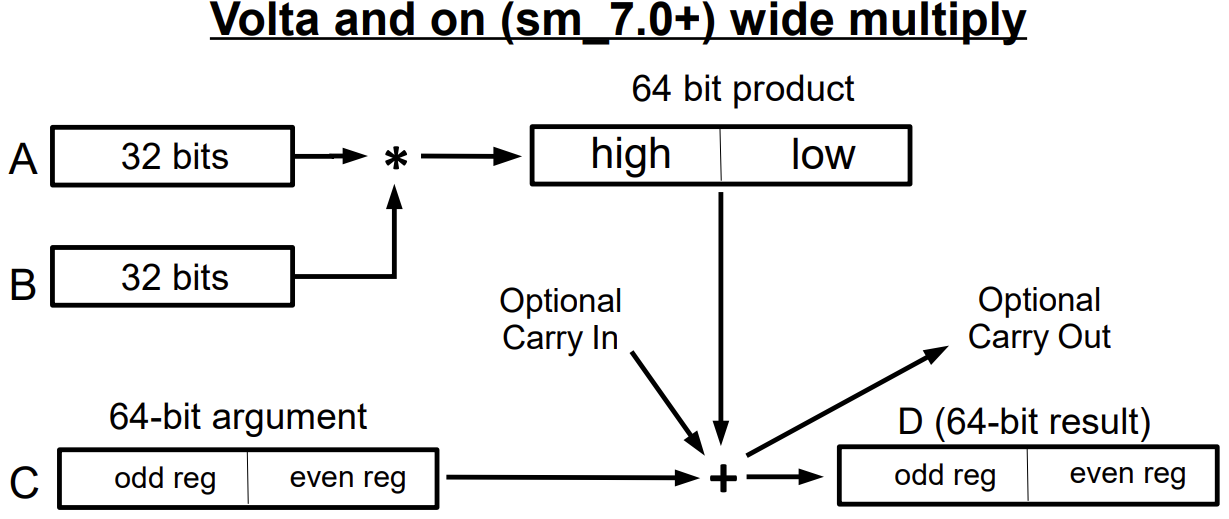 Alignment Problem
A3	A2	A1	A0
B3	B2	B1	B0
H(A2B0)	L(A2B0)	H(A0B0)	L(A0B0)
B0 rows
H(A3B0)	L(A3B0)	H(A1B0)	L(A1B0)
H(A3B0)	L(A3B0)	H(A1B0)	L(A1B0)
H(A2B1)	L(A2B1)	H(A0B1)	L(A0B1)
H(A2B1)	L(A2B1)	H(A0B1)	L(A0B1)
B1 rows
H(A3B1)	L(A3B1)	H(A1B1)	L(A1B1)
H(A2B2)	L(A2B2)	H(A0B2)	L(A0B2)
B2 rows
H(A3B2)	L(A3B2)	H(A1B2)	L(A1B2)
H(A3B2)	L(A3B2)	H(A1B2)	L(A1B2)
H(A2B3)	L(A2B3)	H(A0B3)	L(A0B3)
H(A2B3)	L(A2B3)	H(A0B3)	L(A0B3)
B3 rows
H(A3B3)	L(A3B3) 	H(A1B3)	L(A1B3)
odd	even	odd	even	odd	even	odd	even
Even-Odd Solution
A3	A2	A1	A0
Even aligned terms
B3	B2	B1	B0
H(A2B0)	L(A2B0)	H(A0B0)	L(A0B0)
H(A3B1)	L(A3B1)	H(A1B1)	L(A1B1)
H(A2B2)	L(A2B2)	H(A0B2)	L(A0B2)
H(A3B3)	L(A3B3) 	H(A1B3)	L(A1B3)
odd	even	odd	even	odd	even	odd	even	aligned accs
H(A2B1)	L(A2B1)	H(A0B1)	L(A0B1)
Odd aligned terms
H(A3B0)	L(A3B0)	H(A1B0)	L(A1B0)
H(A3B2)	L(A3B2)	H(A1B2)	L(A1B2)
H(A2B3)	L(A2B3)	H(A0B3)	L(A0B3)
odd	even	odd	even	odd	even		unaligned accs
result = aligned accs + (unaligned accs<<32)
Fast Squaring
A3	A2	A1	A0
A3	A2	A1	A0
L(A3A0)
L(A2A0)
L(A1A0)
L(A0A0)
H(A0A0)
H(A2A0)
H(A3A0)
H(A1A0)
L(A3A1)	L(A2A1)	L(A1A1)	L(A0A1)
H(A3A1)	H(A2A1)	H(A1A1)	H(A0A1)
L(A3A2)	L(A2A2)	L(A1A2)	L(A0A2)
H(A3A2)	H(A2A2)	H(A1A2)	H(A0A2)
L(A3A3)	L(A2A3)	L(A1A3)	L(A0A3)
H(A3A3)	H(A2A3)	H(A1A3)	H(A0A3)
Compute the Red values, double it and add in the grey diagonal values
Key Take-Aways
You need a deep understand the underlying hardware architecture, and the available math instructions
When possible, write the low level math routines in assembly
When not possible, check what the compiler is generating, ensure it’s efficient code
Try out different algorithms and variants to see which work best
Web Assembly Environment
We implemented our submission in C.
Work flow:





JavaScript loads the .wasm, creates and manages the wasm object, handles integration with the web page.
TurboFan JITs the .wasm byte code to native x86
Chrome
JS + TurboFan
C source
clang
.wasm
JIT:  Native x86
WASM - Basics
We represent a BLS12-381 finite field value as a sequence of 13 30-bit limbs (m) embedded in 64-bit unsigned ints. 
WASM byte code does not support the carry flag.
Addition and subtraction are fast.  Modmul and modsqr are slow.  Both use Montgomery multiplication.
We use one level of Karatsuba multiplication in modmul, and fast squaring in modsqr.
Multiplication
. . .
A3	A2	A1	A0
B3	B2	B1	B0
. . .
A3B0	A2B0	A1B0	A0B0
A3B1	A2B1	A1B1	A0B1
A3B2	A2B2	A1B2	A0B2
A3B3	A2B3	A1B3	A0B3
. . .
The idea behind 30-bit limbs is the multiplier.  Consider a column in a 13x13 multiplication.  We are guaranteed that we can accumulate 16 Ai∙Bj terms without needing to worry about overflowing a 64-bit accumulator.   The cost of a 13th limb is much less than the cost of resolving the overflows.
Carry Handling - Addition
Add routine.  Results can have 31 bits of data in each limb.

FF381 add(FF381 a, FF381 b) {
    FF381 res;
    res.limb0 = a.limb0 + b.limb0;    res.limb1 = a.limb1 + b.limb1;    res.limb2 = a.limb2 + b.limb2;
    . . .
    res.limb12 = a.limb12 + b.limb12;
    return res;
}
Carry Handling - Resolving Carries
Resolve any carries that have built up in the limbs:

FF381 resolveCarries(FF381 f) {
    FF381    res;    uint64_t mask=0x3FFFFFFF;  // 30 bit mask
    res.limb1 = f.limb1 + (f.limb0>>30);    res.limb2 = f.limb2 + (f.limb1>>30);
    . . .
    res.limb12 = f.limb12 + (f.limb11>>30);
    res.limb0 = res.limb0 & mask;    res.limb1 = res.limb1 & mask;
    . . .
    res.limb11 = res.limb11 & mask;
    return res;
}
Carry Handling - Subtraction
For subtraction, we need to know the N bound to guarantee a positive result.  In this routine, we require that b is less than 2N:
FF381 subPlus2N(FF381 a, FF381 b) {
    // input requirement:  b must be resolved, i.e., no carry bits
    FF381    res;
    //             a    -    b    +     2N    res.limb0 = a.limb0 – b.limb0 + 0xFFFF5556u;     // The 2N constant is subtle.  These are 32    res.limb1 = a.limb1 – b.limb1 + 0xCFF7FFFCu;     // bit values, top two bits are always 3,    res.limb2 = a.limb2 – b.limb2 + 0xEA7FFFF4u;     // which guarantees the limb will be positive,    res.limb3 = a.limb3 – b.limb3 + 0xD5FFFF55u;     // even in the case where b.f3 > a.f3.
    . . .
    res.limb11 = a.limb11 – b.limb11 + 0xF51CBFF0u;    res.limb12 = a.limb12 – b.limb12 + 0x00340220u;    return res;
}
Thank you!!

Questions?